Things for Lab Set Ups
Unit 1 – Chemistry Basics and Atomic Structure
Types of Changes/Properties Card Sort
Phys/Chem Changes/Props Card Sort
Cards in Activity Cupboard
Isotopes of Pennies
Isotopes of Pennies
Canisters in Activity Cupboard
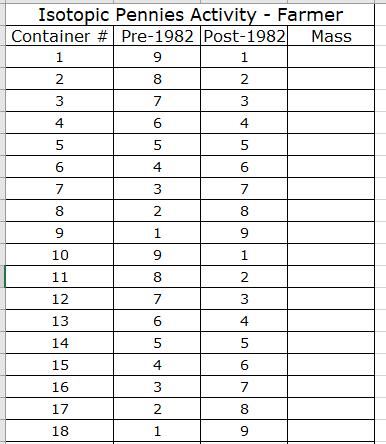 Unit 2 – Nuclear Chem
Detecting Ionizing Radiation with Cloud Chamber
Cloud Chamber
Canisters in Activity Cupboard
Isopropyl alcohol
Pipette 
Flashlight
Gas lantern mantle
Cloud chamber
Dry Ice
Lantern Mantles from Carolina
Item: SPEC39822
Item description: Lantern Mantle
Price: $7.95 Each

Special Order so MUST CALL to order: 
1 (800) 334-5551
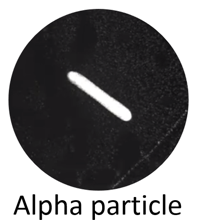 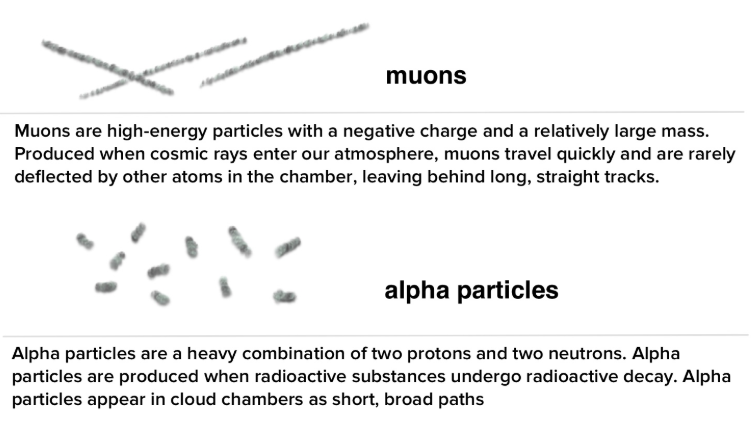 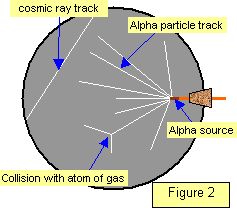 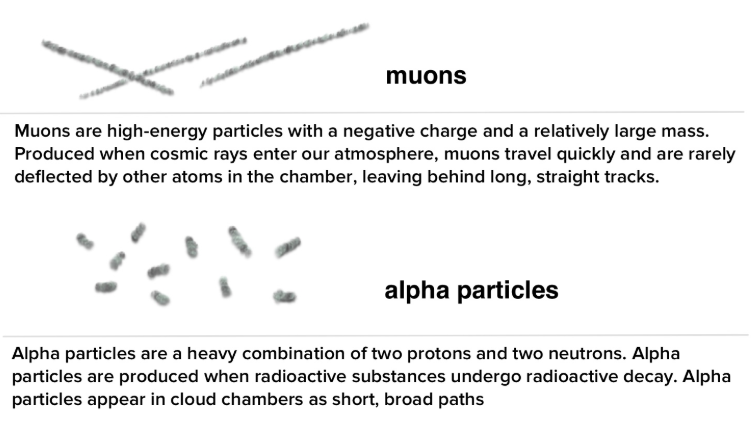 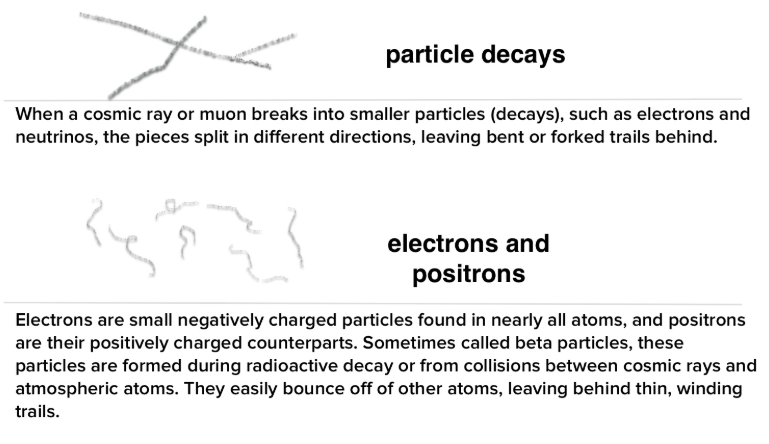 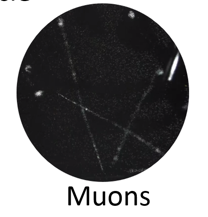 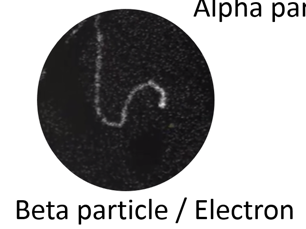 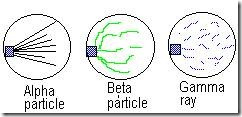 https://www.youtube.com/watch?v=pewTySxfTQk&feature=youtu.be


https://www.youtube.com/watch?v=e3fi6uyyrEs


https://www.symmetrymagazine.org/article/january-2015/how-to-build-your-own-particle-detector
Show if cloud chambers don’t work
Neat extension about cosmic rays and trying to find dark matter
https://www.sciencefriday.com/educational-resources/build-a-cloud-chamber/
If you’re looking for dark matter, background radiation is a major problem
Physicists have evidence that in addition to the known subatomic particles that make up most of the things we can see and touch, there is an entirely separate class of very small, potentially weakly interacting particles that make up the majority of our universe called dark matter. Though it comprises over 90 percent of our galaxy, dark matter is poorly understood.
Dark matter is difficult to study because it’s made of unimaginably small particles that we can’t see, and it interacts with other atoms very rarely. Detecting dark matter interactions that are so minute and rare is made especially difficult because they are grossly overshadowed by the background radiation that is constantly pouring down on our planet from cosmic rays. Our planet’s background radiation makes the search for dark matter like trying to hear a shy, whispering child in a party of shouting adults. Science Friday’s video producer, Luke Groskin, visited with scientists looking for dark matter, who describe this conundrum in the video “4850 below.”
Science Friday Documentary: “4850 Below”
In an effort to quiet the “noise” of background radiation, a long-running dark matter experiment called the LUX dark matter experiment (LUX stands for Large Underground Xenon) was built inside a giant water tank in an old mine a mile below the surface of the earth. The tank of water and mile of rock and dirt shield the experiment from background radiation by effectively putting a lot of other atoms – in the form of lots of dense materials like rock and water – between sources of radiation and the experiment.
https://www.youtube.com/watch?v=YxMGWQMoR10&feature=youtu.be
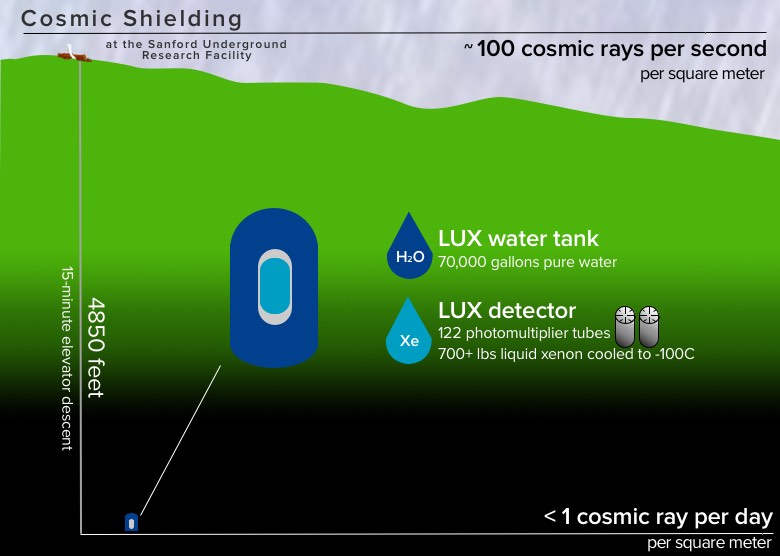 Unit 3 – Electrons
Flame Test
Flame Lab
SPRAY BOTTLES NEEDED
Calcium Chloride – CaCl2
Copper (II) Chloride – CuCl2
Barium chloride – BaCl2
Potassium chloride – KCl
Sodium chloride – NaCl
Lithium chloride – LiCl
Copper (II) Sulfate – CuSO4
Potassium Sulfate – K2SO4
Calcium Sulfate – CaSO4
Strontium Nitrate – Sr(NO3)2
Unknown (__________)
ASK PATRICK ABOUT [  ] FOR EACH ONE
Bunsen burner
Gas hose
Matches
TURN GAS ON!
Plenty of paper towels in the room
Lysol spray to clean desks with
BUY SPRAY BOTTLES – 15ish
BE SAFE. 
NO 2ND CHANCES. 
NONE.
Only ONE person from each group walking around
Spray at a slight upward angle. 

AWAY FROM PEOPLE.

Don’t waste chemicals!
REPLACE BOTTLES when done so others can use them!
CLEAN UP
Make sure gas is OFF
Wipe down table really well
Unit 4 – Periodic Table
Unit 5 – Bonding and Structure
Unit 6 – Reactions
Unit 7 – Stoichiometry
Types of ReactionsUnit 2 – Reactions
Reactions Lab
CHEMICALS NEEDED 
 CuSO4
0.15M SrCl2
0.25M Na2CO3
Test Tube
Paper Clip – 1/period
Steel wool
White paper
100mL beaker x 1
 50mL beaker x3
One with red tape, one with green tape, one with blue tape
Pipette x 3
One with red tape, one with green tape, one with blue tape
Graduated Cylinder
Squirt bottle H2O 
Bunsen Burner
Bunsen Burner Hose
Tongs
Gold paper with Reading
Stoichiometry Lab
Jumpstart (not on jumpstart paper today)
Take this time to go over the prelab with your nearby classmates – you need to make sure your answers are correct so you are allowed to start the lab! Use the chart on the wall by the clock to fill out the last row of #8 and #9
Stoichiometry Lab
Filter paper for each period
Scale
Distilled water bottle
Hot plate
Buchner funnel and filter flask with hose
Spoon with red tape 
Spoon with yellow tape 
Beaker with red tape
Beaker with purple tape
Beaker with yellow tape
Weigh boat with CaCl2 and yellow tape
Weigh boat with Na2CO3 and red tape
Extra weigh boat for each period
Sodium Carbonate NaCO3 in RED

Calcium Chloride CaCl2 in YELLOW
How to label Weigh Boat and Purple Beaker:4th period  BENCH #1
Weigh Boat
Hot Plate
Put in oven overnight
Unit 9 – Gas Laws
Gas Law Stations Activity
Gas Stations Activity
CHEMICALS NEEDED 
Cans
Marshmallows
Alka Seltzer
Molar Mass of Butane Lab
Molar Mass of Butane Lab
Each Lab Bench Needs:
White Tray
Thermometer
Plastic tub
Butane Lighter
50mL Graduated Cylinder
Scale
Unit 10 – Thermochemistry
Calorimetry Lab
Calroimetry Lab
Calorimetor
Thermometer
Hot plate
Scale
Brass pipe fitting
100mL graduated cylinder
500mL beaker with water boiling
Jumpstart #5E
What is the equation for calculating the heat energy transfer involved in a reaction?
If a 10g piece of metal absorbs 500J of energy, and goes from 15deg C to 90deg C, what is the specific heat?
Q = mCT
Purpose of the lab: Solve for C (specific heat) of Brass
ENERGY IN  = ENERGY OUT
Energy absorbed Q = +
Energy released  Q = -
calorimeter
beaker
Qmetal = -
Qwater = +
Qmetal = +
Qwater = -
Cold Water
Hot Water
Water is heating up
Metal is heating up
Energy transfer into WATER
Energy transfer into METAL
Qwater =
mwater =

Cwater = 

Twater =
Qmetal=
 
mmetal =

Cmetal = 

Tmetal =
-Qwater
?
Energy IN must = energy  OUT!
(opposite sign, not necessarily negative)
From the water you put in the calorimeter
1mL = 1g
From your scale
?
4.184 J/gC
Tf – Ti
-
Tf – Ti
(From your thermometer readings)
100C
From boiling
Tf
From water
(At the end the metal and water will be same temp)
(The metal was put in the boiling water so it reached 100C)
Unit 11 – Solutions
Unit 12 – Kinetics
Kinetics Lab Iodination of Acetone
Kinetics Lab
4.0M ACETONE
Each class period needs: 320mL
294mL  add water to 1000mL

1.0M HCl
Each class period needs: 320mL
82.6mL 12M HCl  add water to 1000mL

0.0050M IODINE SOLUTION
Each class period needs: 448mL
1.27g Iodine crystals  add Isopropyl Alcohol until 1000mL
Stir on stir plate, heat to 50C to help dissolve
10mL graduated cylinder
125mL Erlenmeyer flask
100mL beaker
400 mL beaker x 3
Pipettes x 3
Distilled water bottle
Stop watch
4M acetone
1M HCl
0.0050 M iodine in isopropyl alcohol
Jumpstart
Grab the lab handout from the teal cart and START READING IT!!!!!!!
Unit 13 – Equilibrium
Equilibrium of CO2
Equilibrium Lab
BUY DRY ICE!!!!!!!!!!
100mL beaker x2
50mL beaker
White piece of paper
Squirt bottle of universal indicator
Dry ice
Hot plate
Hot plate cord
Tongs 
Syringe w/ cap and nail
1M HCl
0.0050 M iodine in isopropyl alcohol
Unit 14 – Acid Base
Salts Activity
Salt Activity
3 small beakers
3 stir rods
pH paper
pH paper color key
0.1 M solutions
NaC2H3O2
NaHCO3
NH4Cl
Titration Lecture
Titrations
8 tables x 6 trials per table
X 6 period
= 288
NaOH - _0.2__M      HCl = __0.1___M
288 x ___5mL____amount of NaOH needed to reach end point = __1.5 L__ NaOH to make  

288 x ____10mL___amount of HCl in each flask to titrate = ___3 L____ HCl to make
8 burettes 
8 burette clamps
8 ring stands
8 200mL small beakers for NaOH
8 125mL flasks for HCl
8 Pheno bottles
2 50mL Graduated cylinder up front for HCl into their flask
2 400mL beaker up front with HCl
2 Pipettes up front for HCl
Funnel for NaOH
8 Distilled water bottles